Human Rights Centre
National Baseline Study 
on Human Rights Education
1
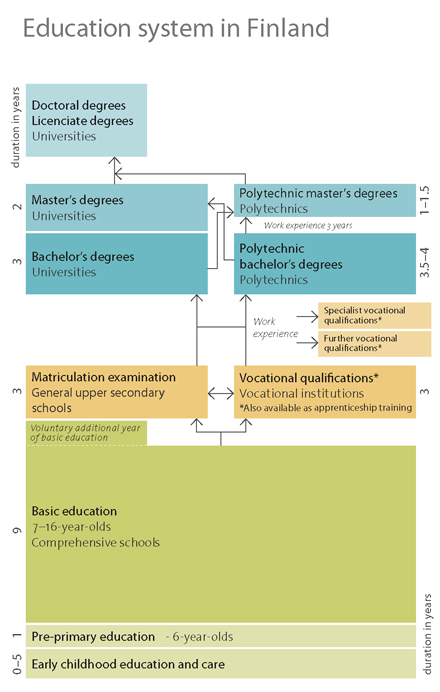 The Baseline Study covered 

the entire formal education 
    system

state educational insitutions (8) 
     i.e. police academy, boarder 
     control, military schools, 
     customs…

non-formal adult education
2
What kind of human rights education?
Education about human rights, which includes providing knowledge and understanding of human rights norms and principles, the values that underpin them and the mechanisms for their protection;

Education through human rights, which includes learning and teaching in a way that respects the rights of both educators and learners;

Education for human rights, which includes empowering persons to
enjoy and exercise their rights and to respect and uphold the rights of others.

UN Declaration on Human Rights Education , article 2, para. 2 
A/RES/66/137
3
[Speaker Notes: We also looked at the CoE definition as well as partly overlapping concepts of citizenship education or global education.]
How was the study conducted?
4
[Speaker Notes: PREPARATION: Irish Human Rights Institution’s similar study

STEERING GROUP AND AUTHORS :
Steering group, which included all the commissioned authors and some other experts in the area of HRE. 
Authors were identified  mainly based on two qualifications: expertise in human rights AND expertise in the given educational sector.

SCOPE AND METHODOLOGIES
Authors were given the task to provide a good overview of HRE in the given educational sector through examining how the elements of the definition of human rights education, i.e. values, norms, mechanisms, enabling environment and the objective of empowerment. In practise this was done by reviewing the relevant legislation, curriculums and possible other policy guidelines, the professional competences of teachers, trainers and educators. On the other hand, it was realised already in the planning stage of this study that evaluating the quality or effectiveness of teaching would be too challenging a task.

Methodologies also varied somewhat depending on the sector: included interviews and questionnaires.
 
The study was set the objective of giving an overview of the current state of human rights education and training. At the same time, it aims to provide a basis for drafting a (possible) national human rights education action plan. In other words, the study also looks into future development needs and plans. For this purpose, the authors were requested to evaluate the possibilities, challenges and obstacles of human rights education in the sector concerned and make concrete action proposals for developing human rights education.
 
HR DELEGATION REVIEWED
The general recommendations for promoting human rights education and training in Finland adopted by the Human Rights Delegation were published as part of this study.]
Key findings
5
7 Recommendations
6
What followed?
7
This was - and will be - a joint effort!
8
Summary available in English
http://ihmisoikeuskeskus-fi-bin.directo.fi/@Bin/669707aee12e4134221d7d94b247e472/1449046002/application/pdf/661634/HR%20education%20in%20FIN_en.pdf_.pdf


Should you need more information contact     kristiina.kouros@ihmisoikeuskeskus.fi or
info@ihmisoikeuskeskus.fi
9